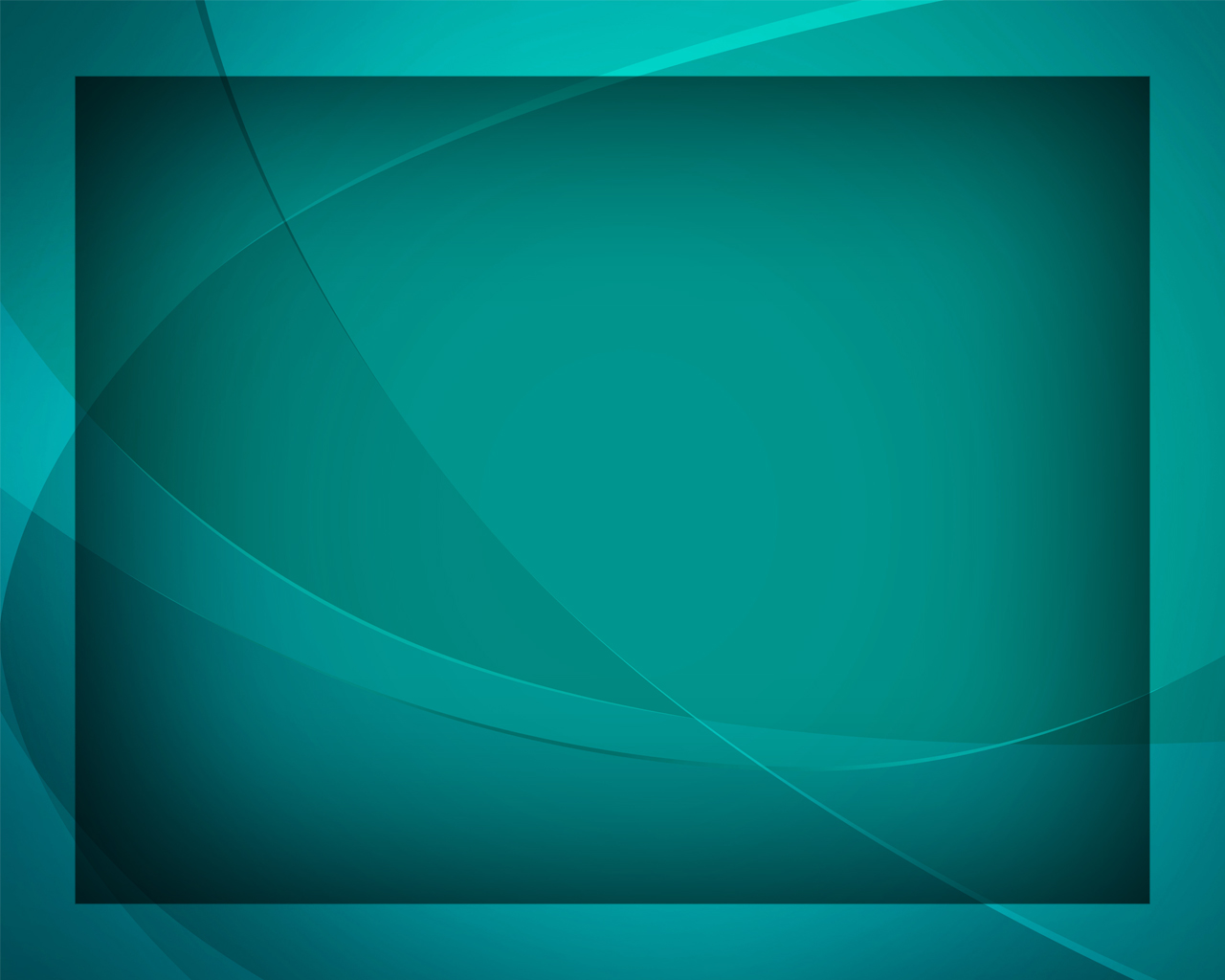 Я знаю, жив 
мой Искупитель
Гимны надежды №56
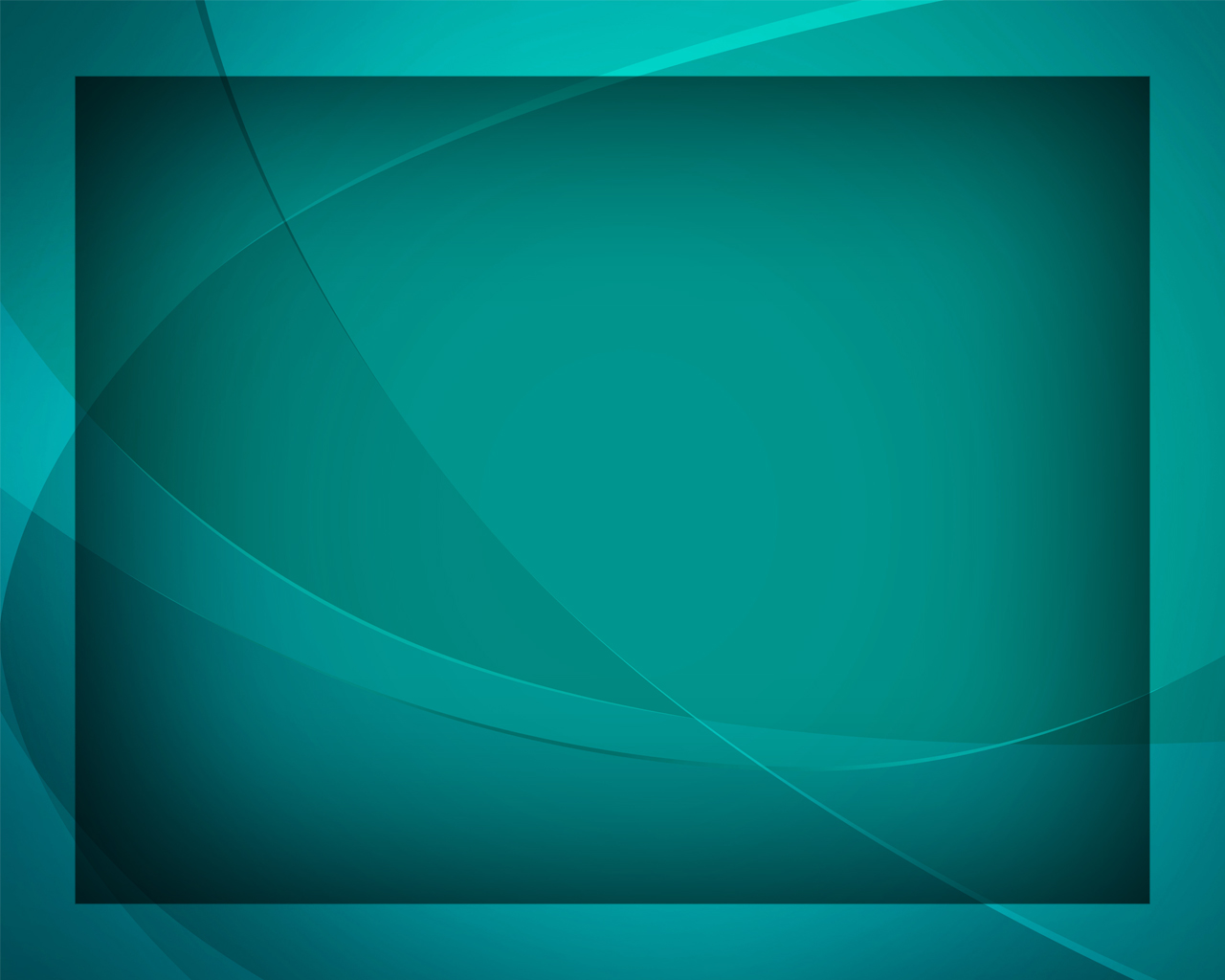 Я знаю, жив 
мой Искупитель. 
На вышний трон Он вознесён,
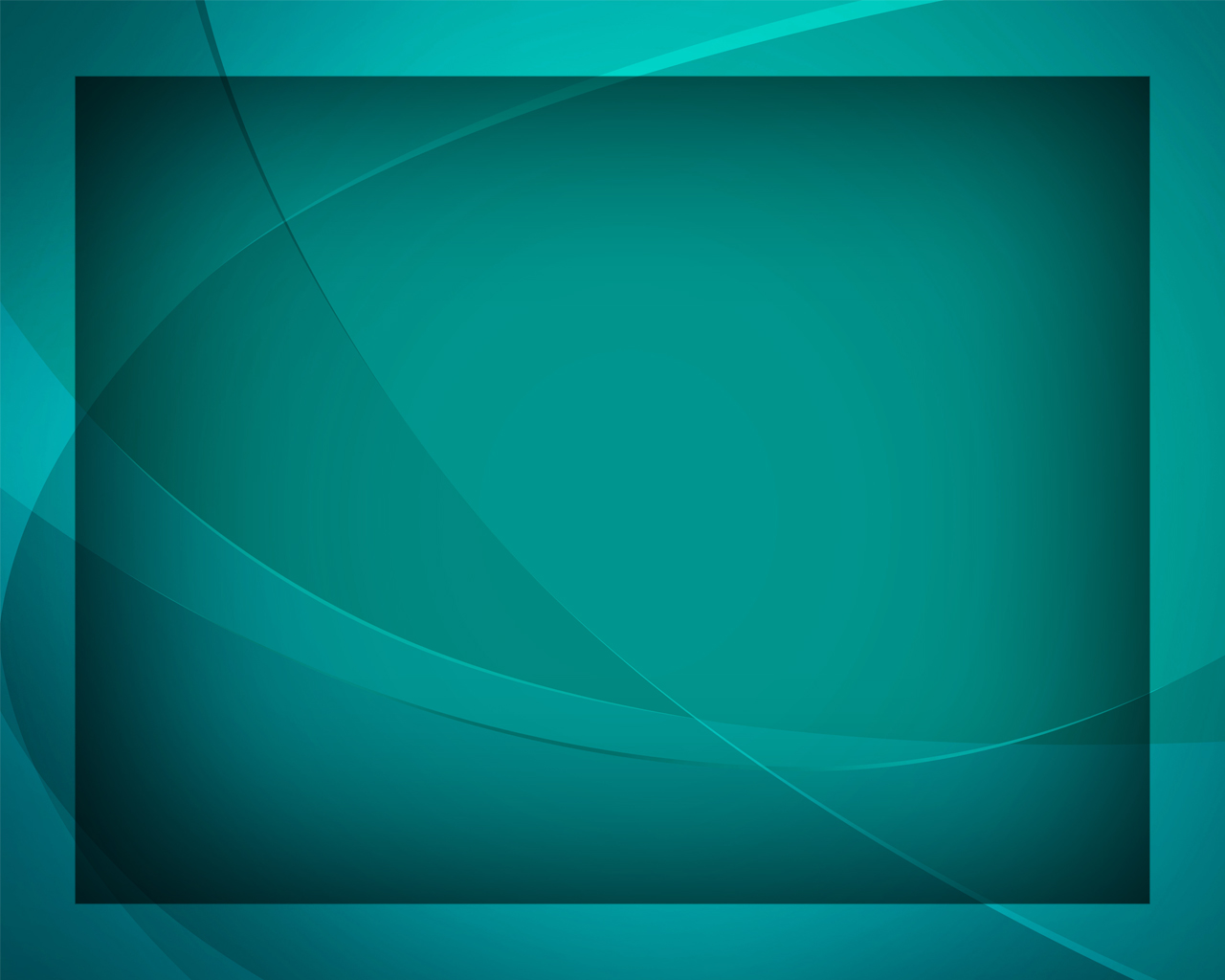 Хоть Он страдал, как смертный житель, 
И был в могилу погребён.
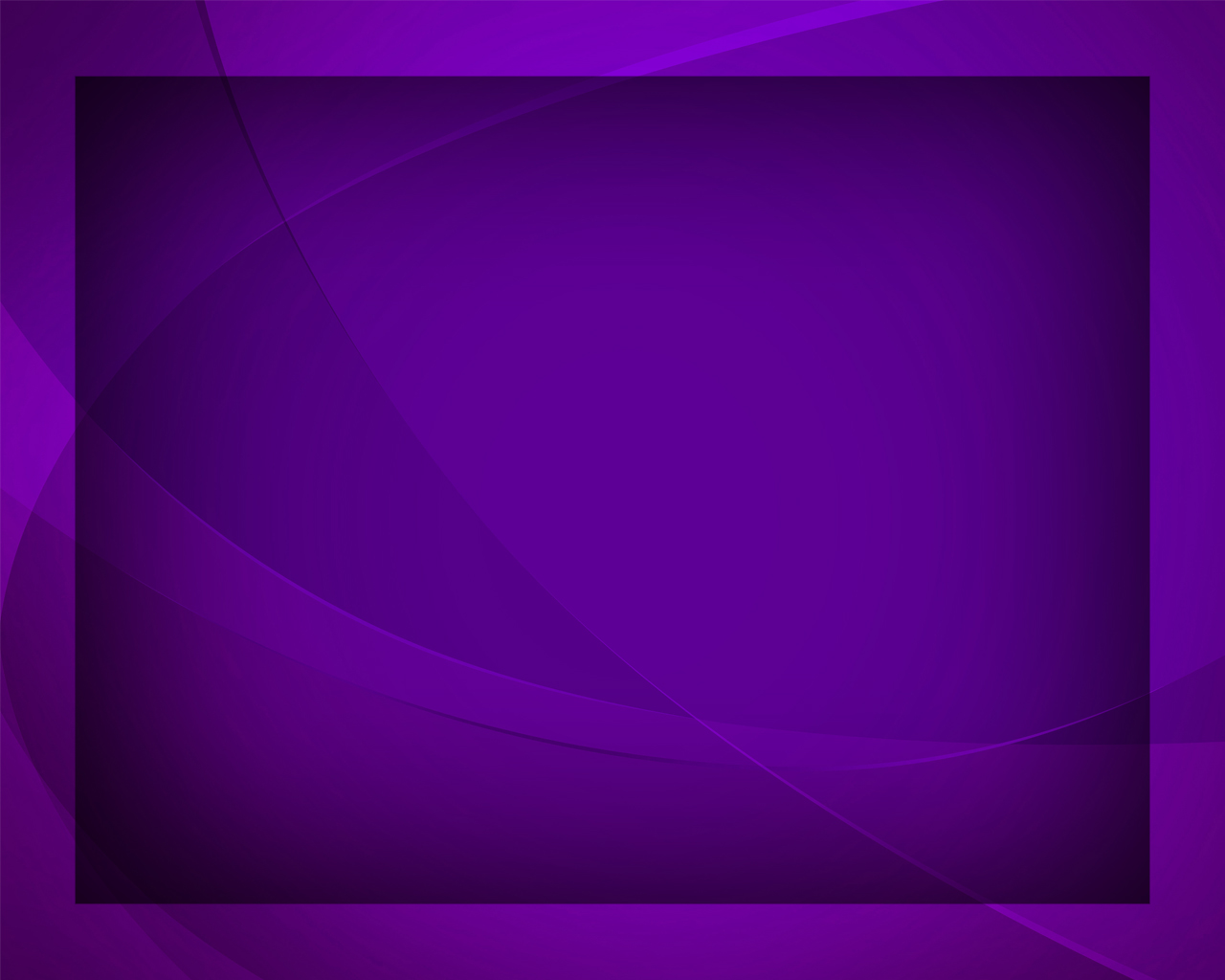 Я – воскресение
 и жизнь,
Над вечной жизнью Властелин.
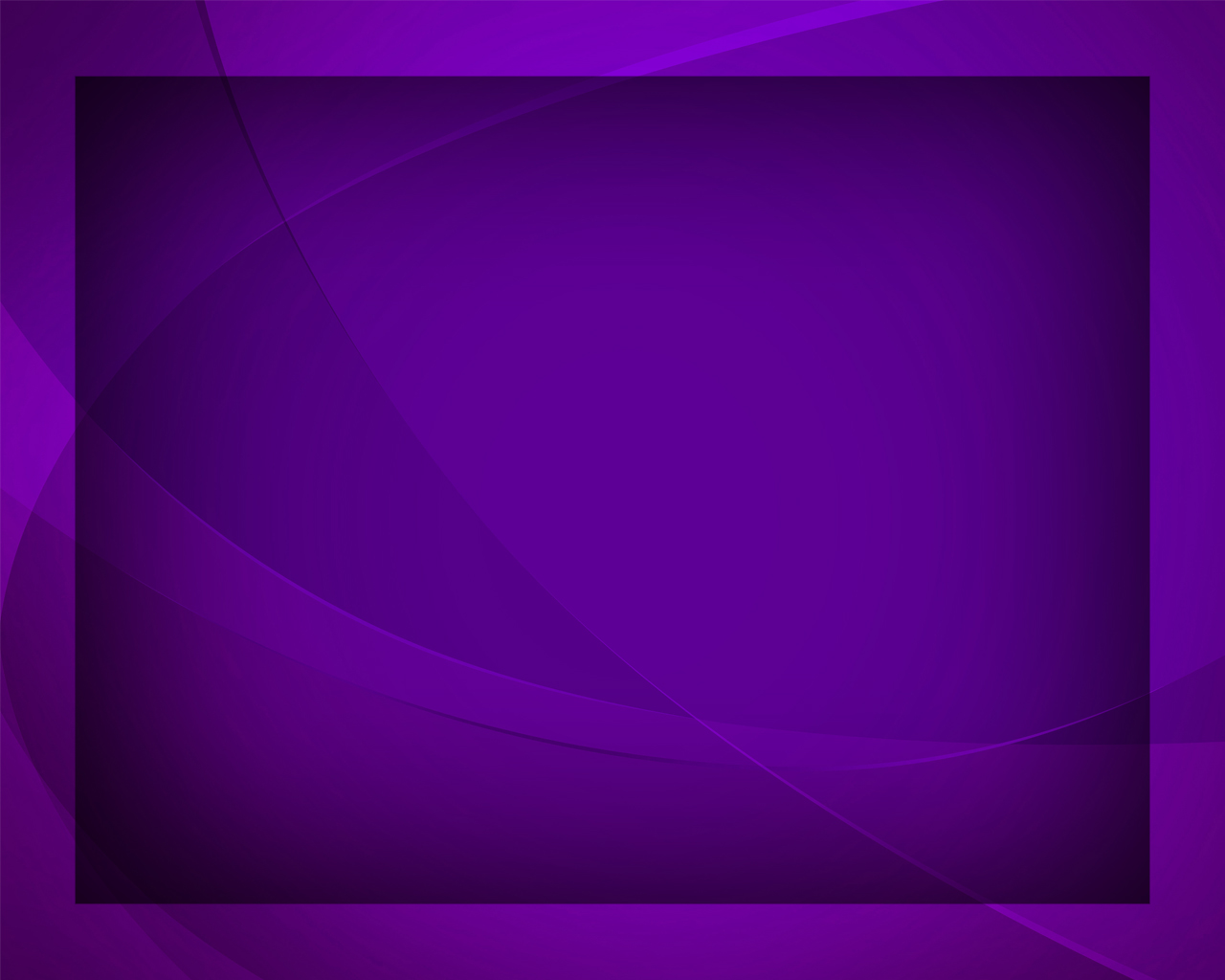 Я жизни дар 
явлю бесценный 
Своим искупленным рабам,
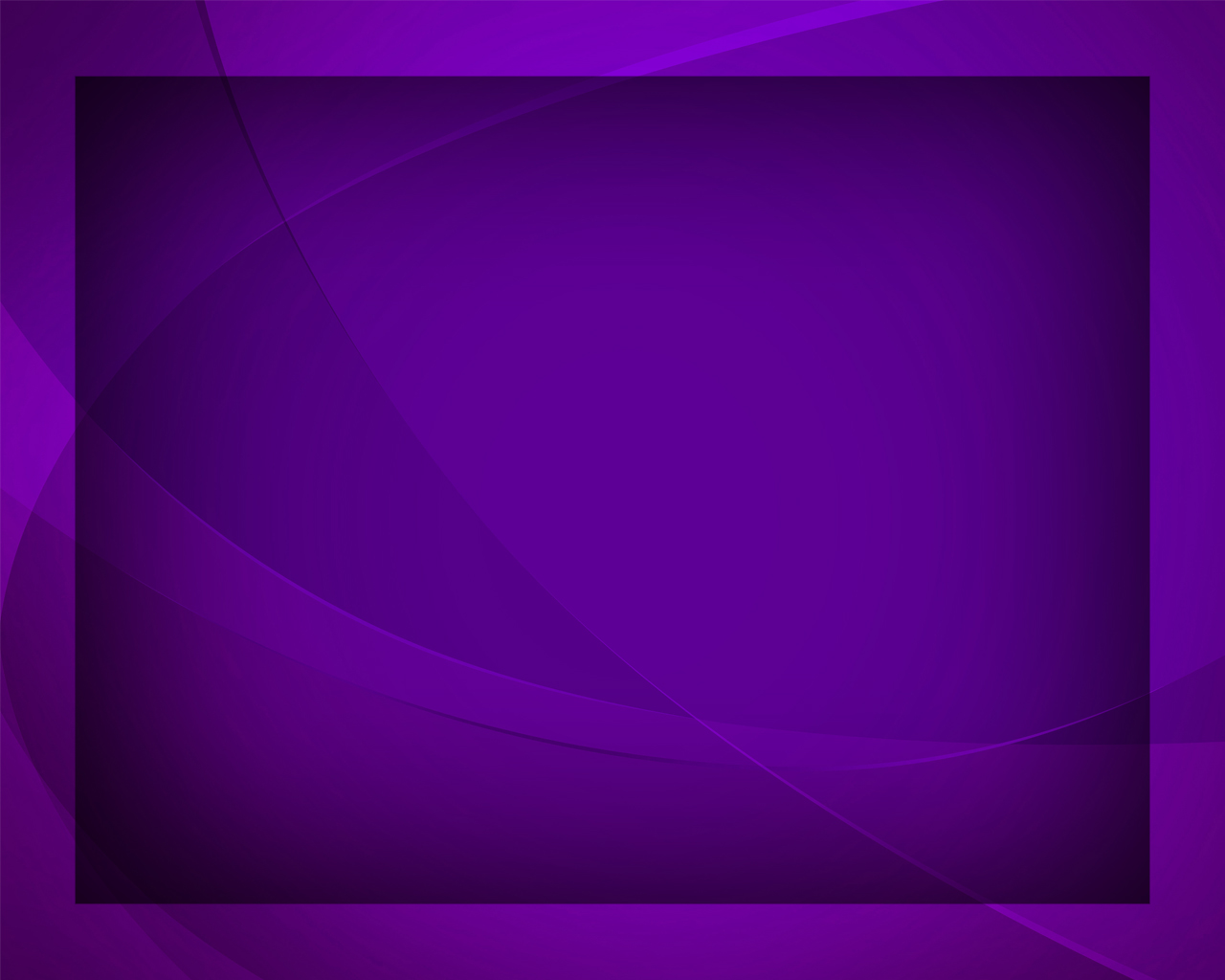 Всем тем, кто 
в этой жизни тленной 
Стремился 
к светлым небесам
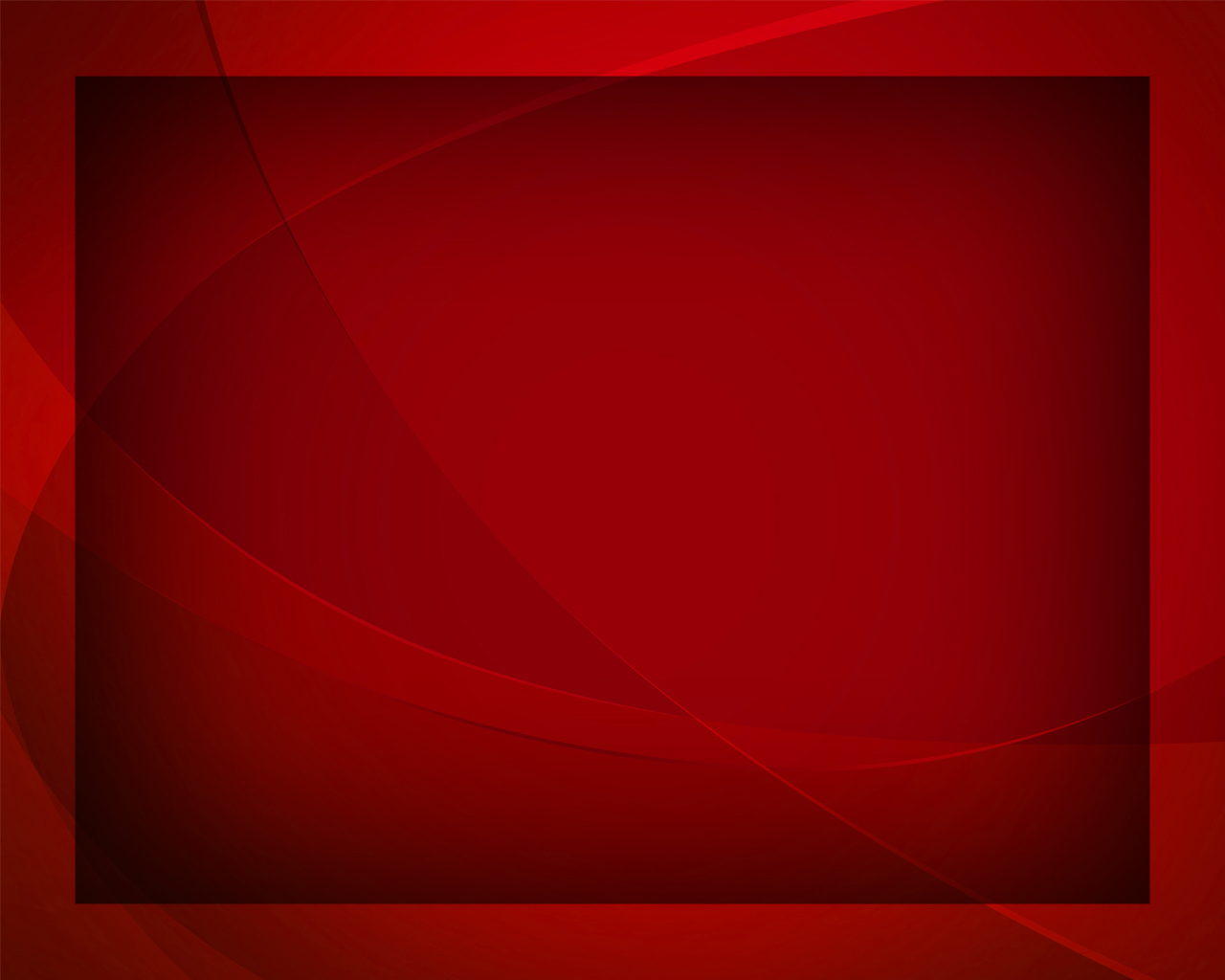 Я знаю, жив 
мой Искупитель. 
У смерти власти нет над Ним,
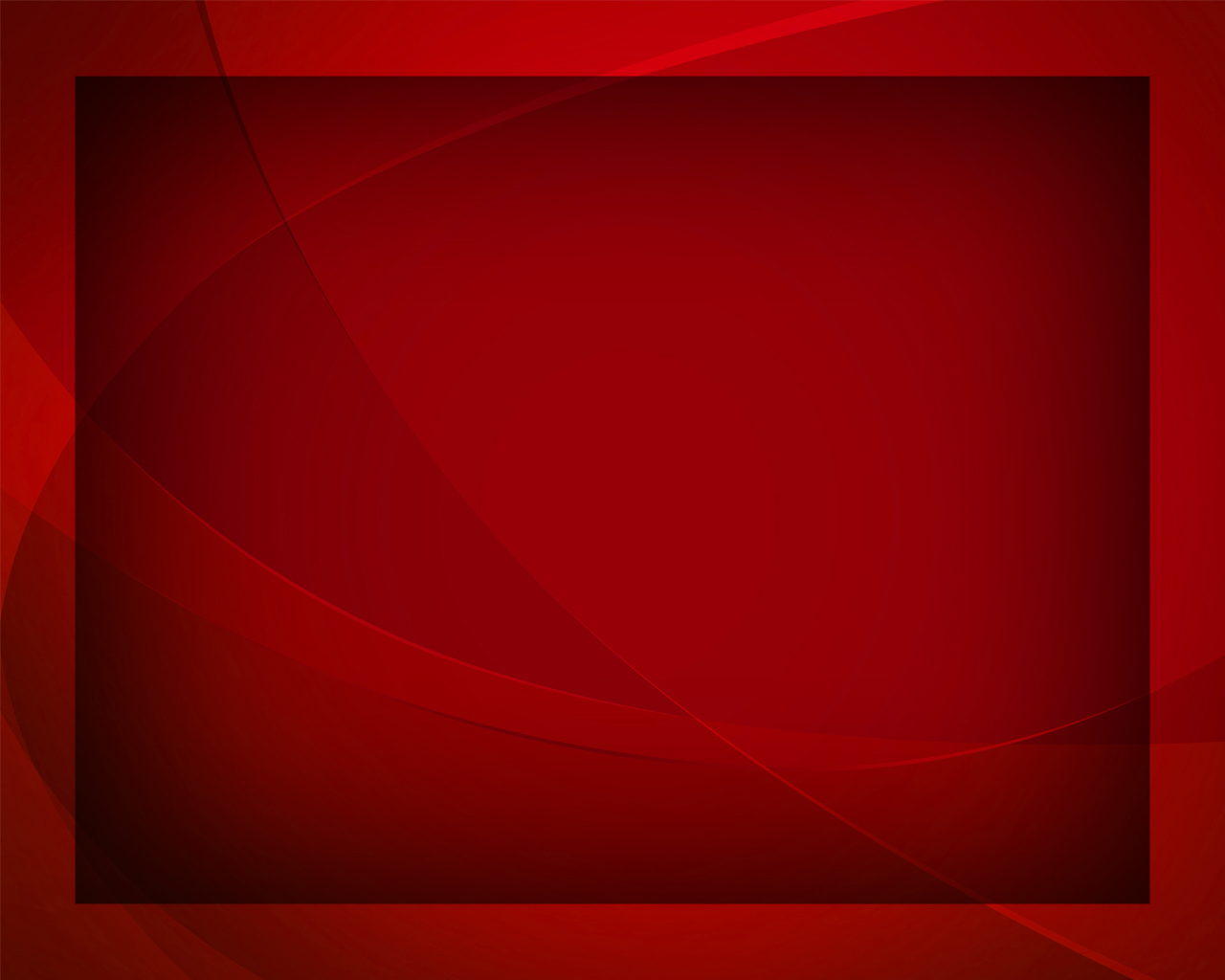 Воскрес 
из мёртвых Победитель, 
С Ним смерть
 мы тоже победим.
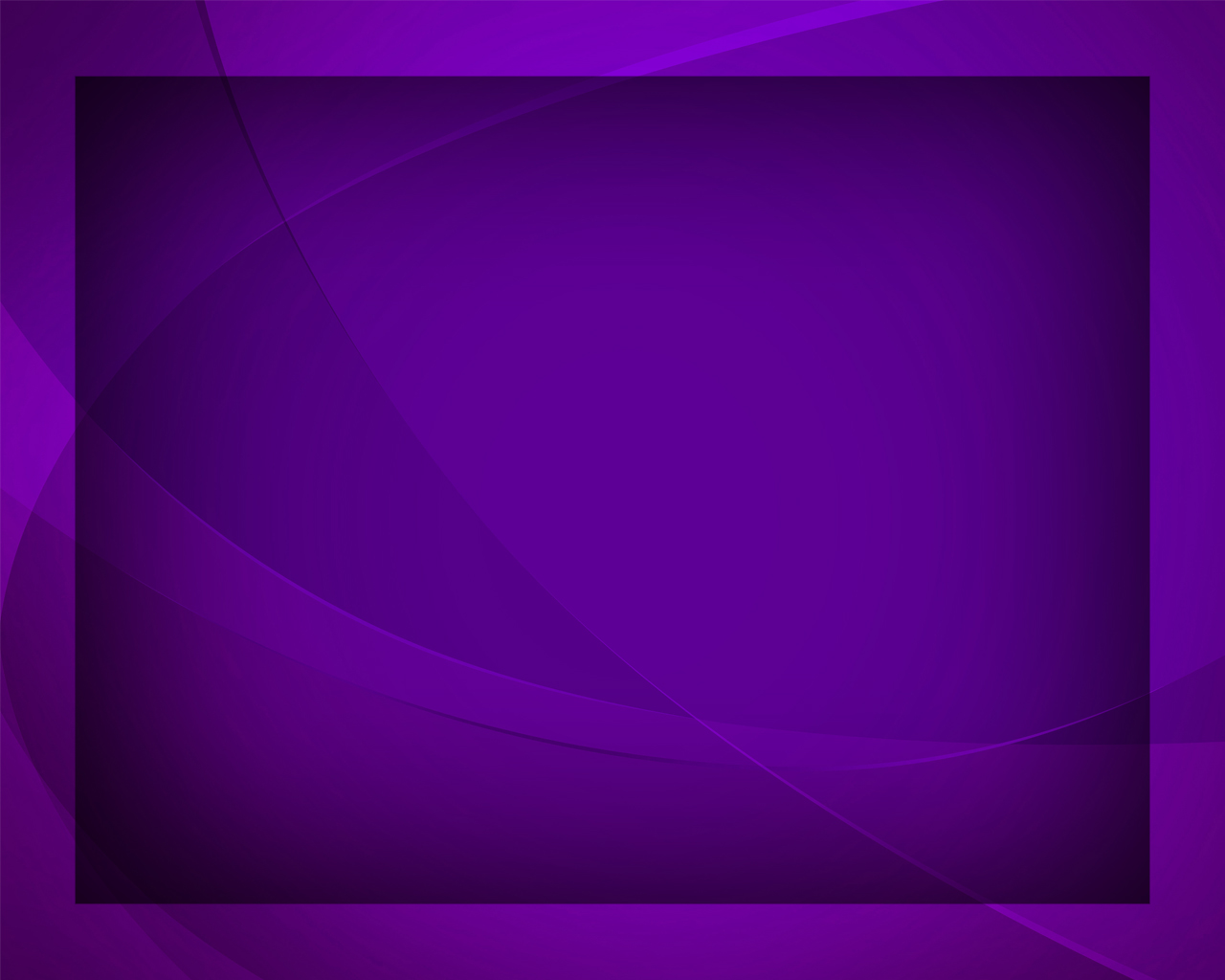 Я – воскресение
 и жизнь,
Над вечной жизнью Властелин.
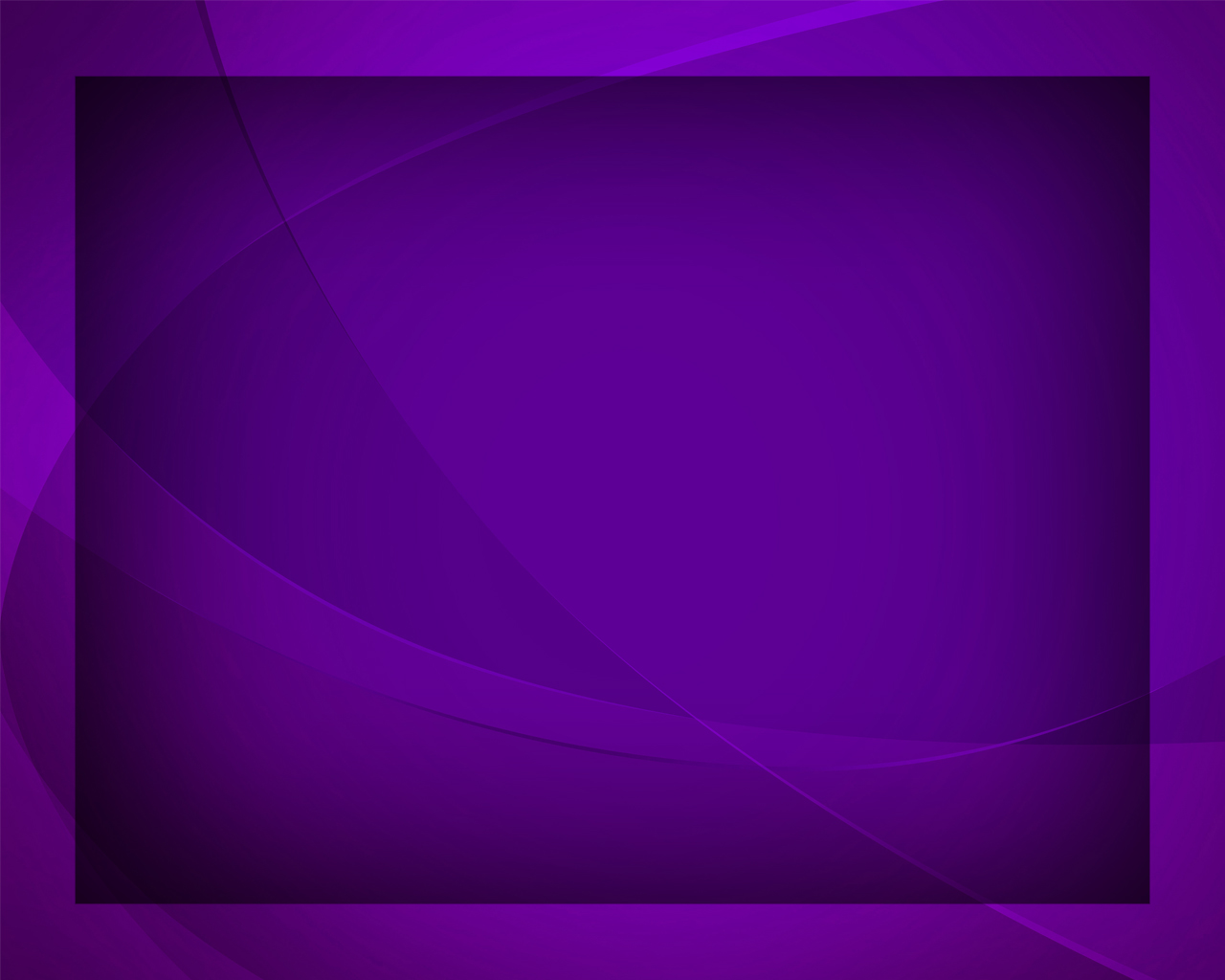 Я жизни дар 
явлю бесценный 
Своим искупленным рабам,
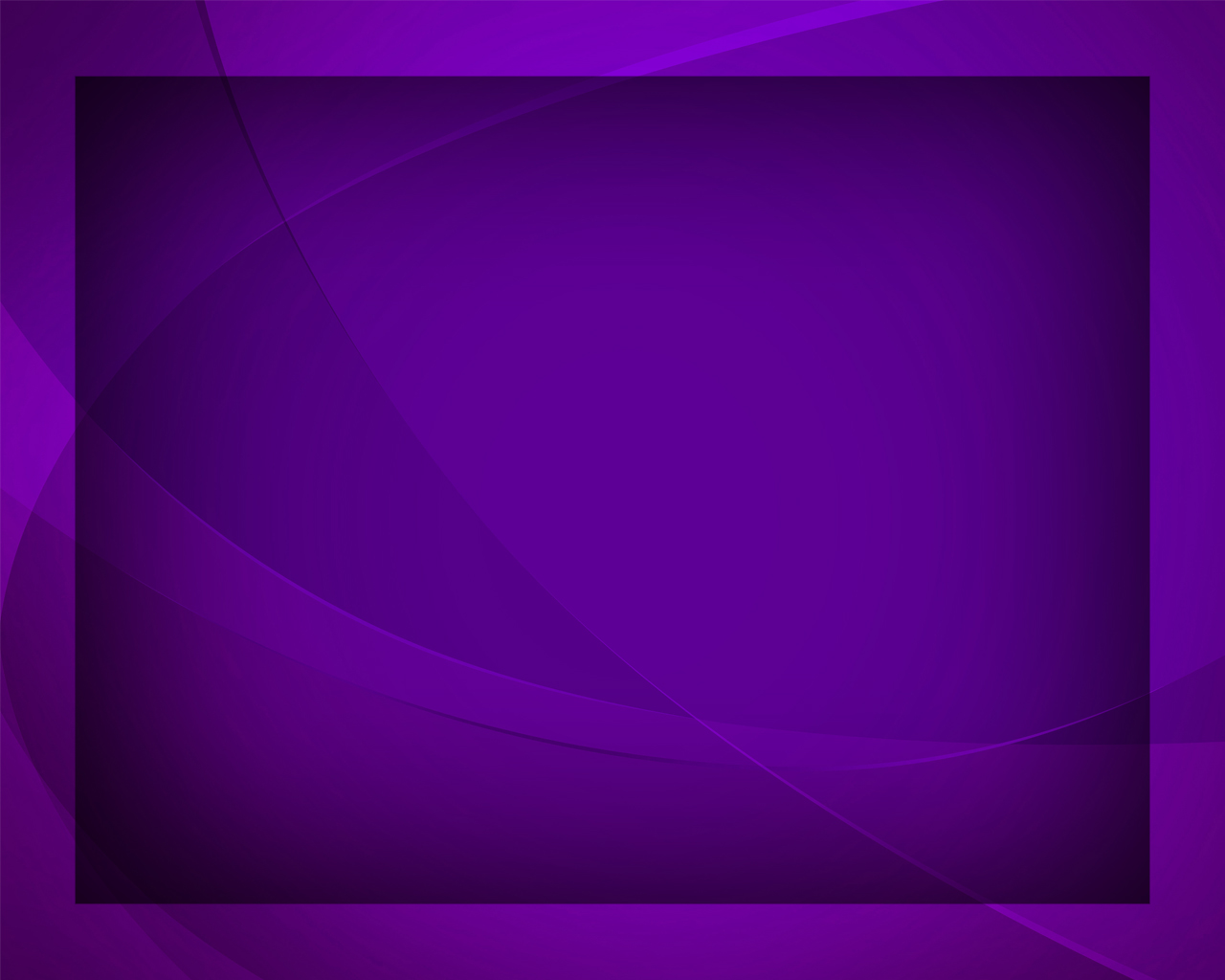 Всем тем, кто 
в этой жизни тленной 
Стремился 
к светлым небесам
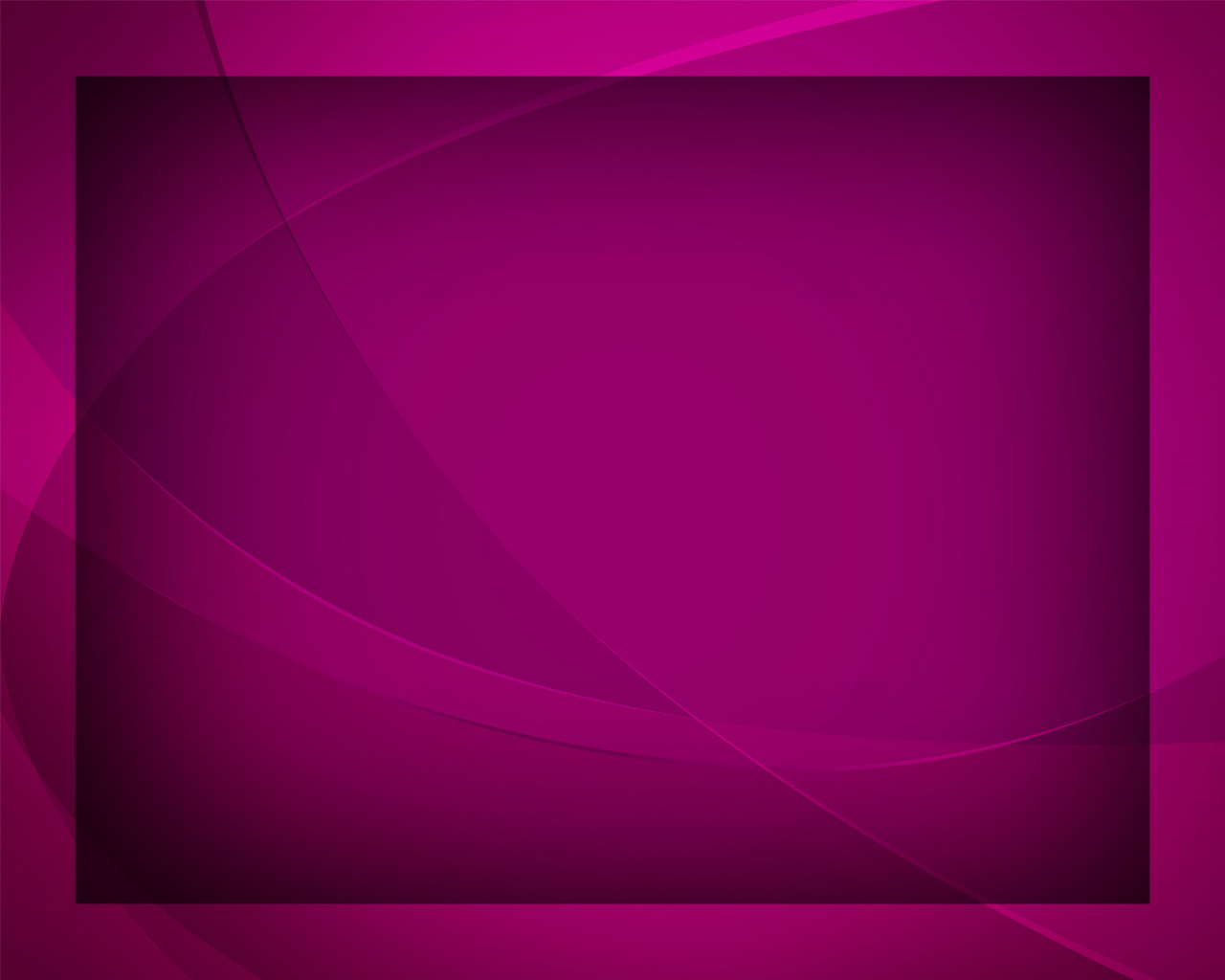 Я знаю, жив
 мой Искупитель. 
Из гроба 
мрачного восстал
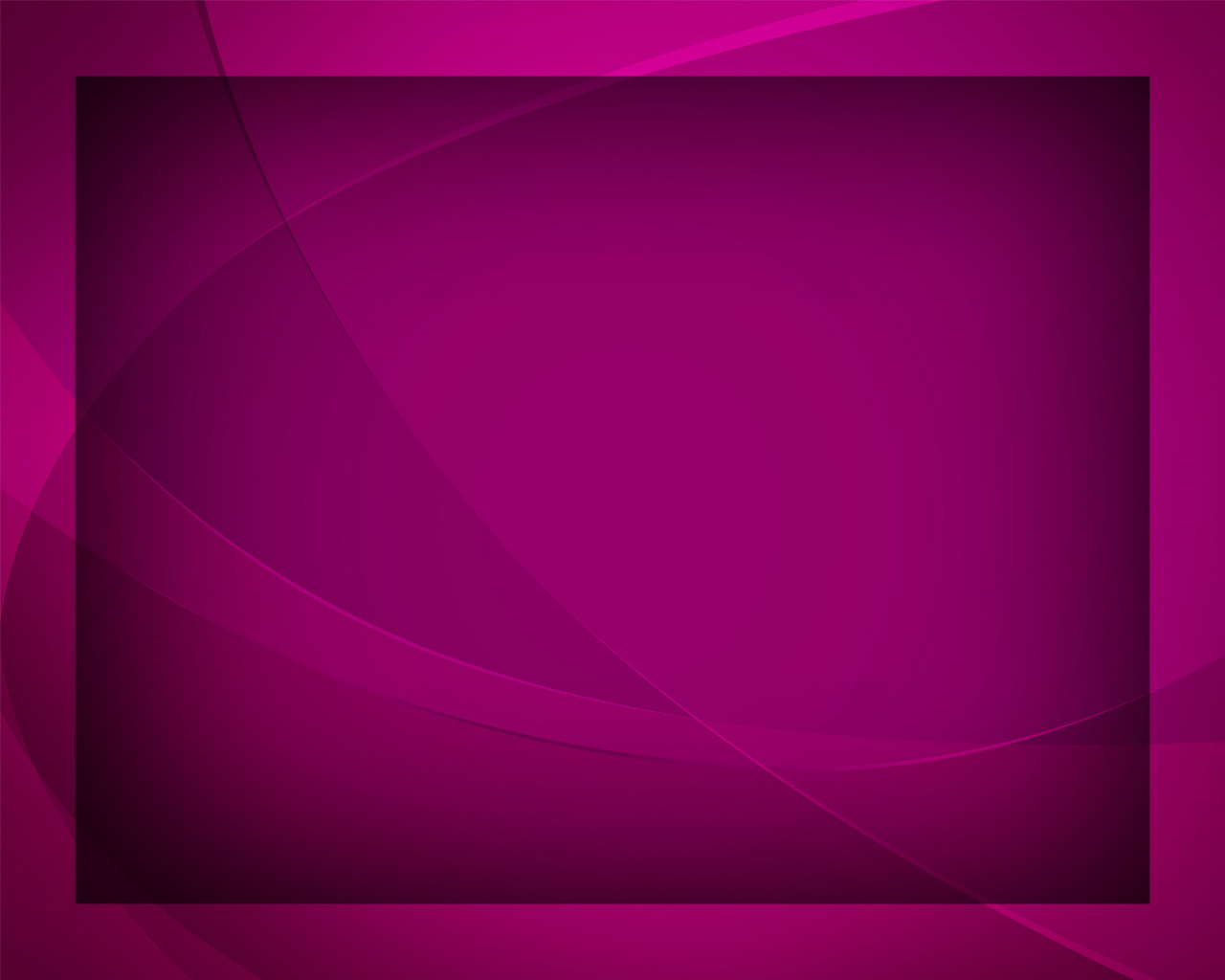 Воскресший
 мой Христос –Спаситель, 
И смертью жизнь мне даровал.
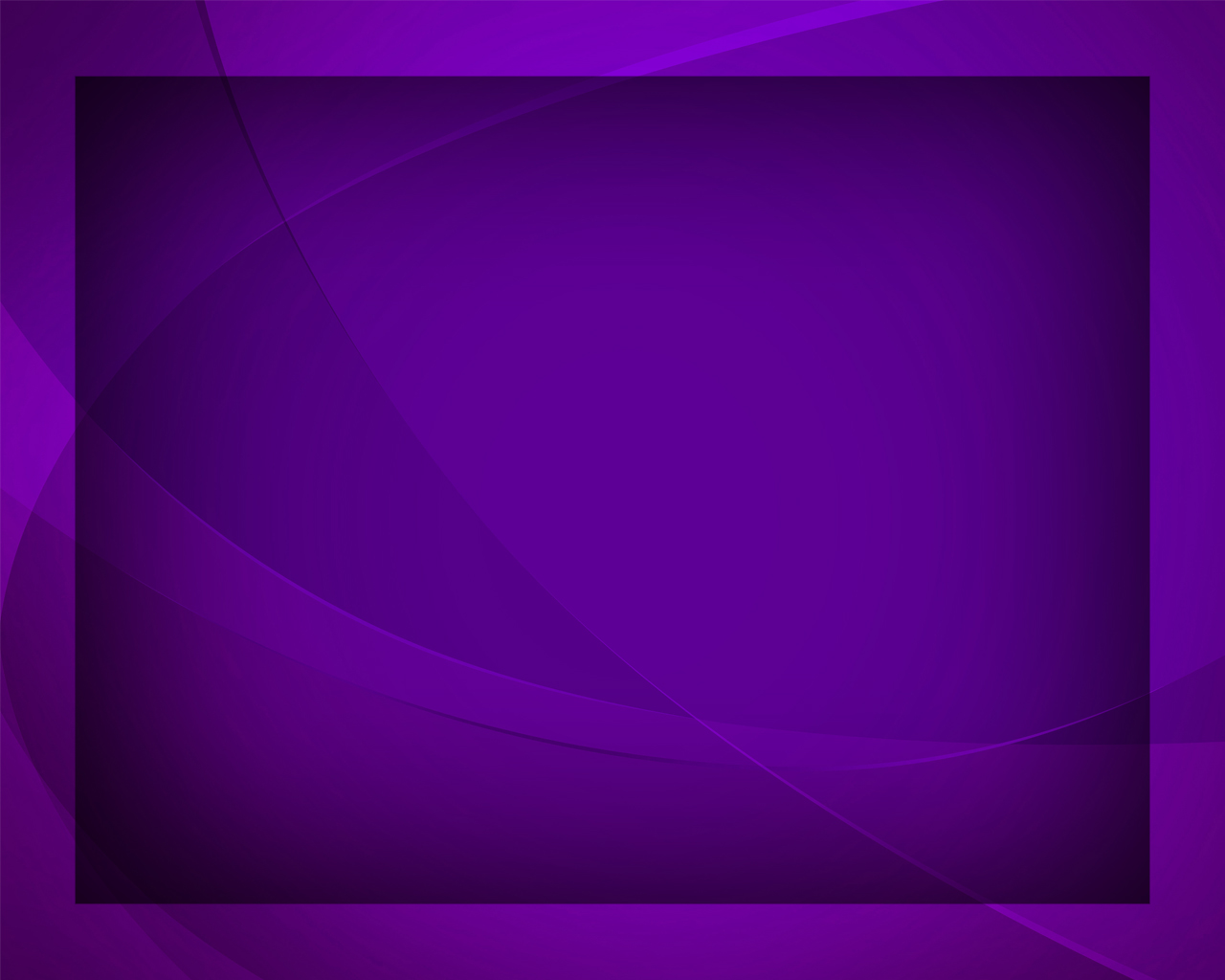 Я – воскресение
 и жизнь,
Над вечной жизнью Властелин.
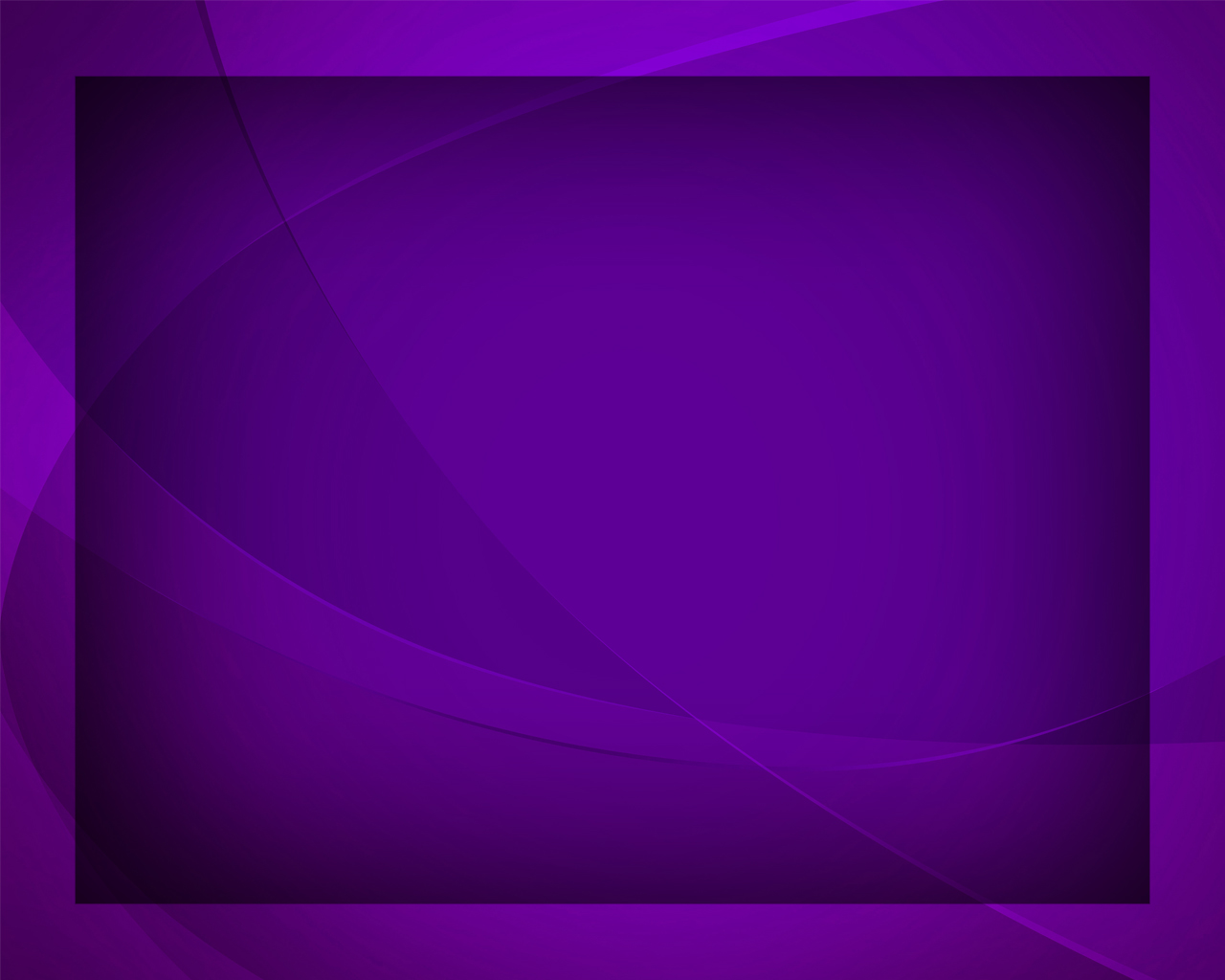 Я жизни дар 
явлю бесценный 
Своим искупленным рабам,
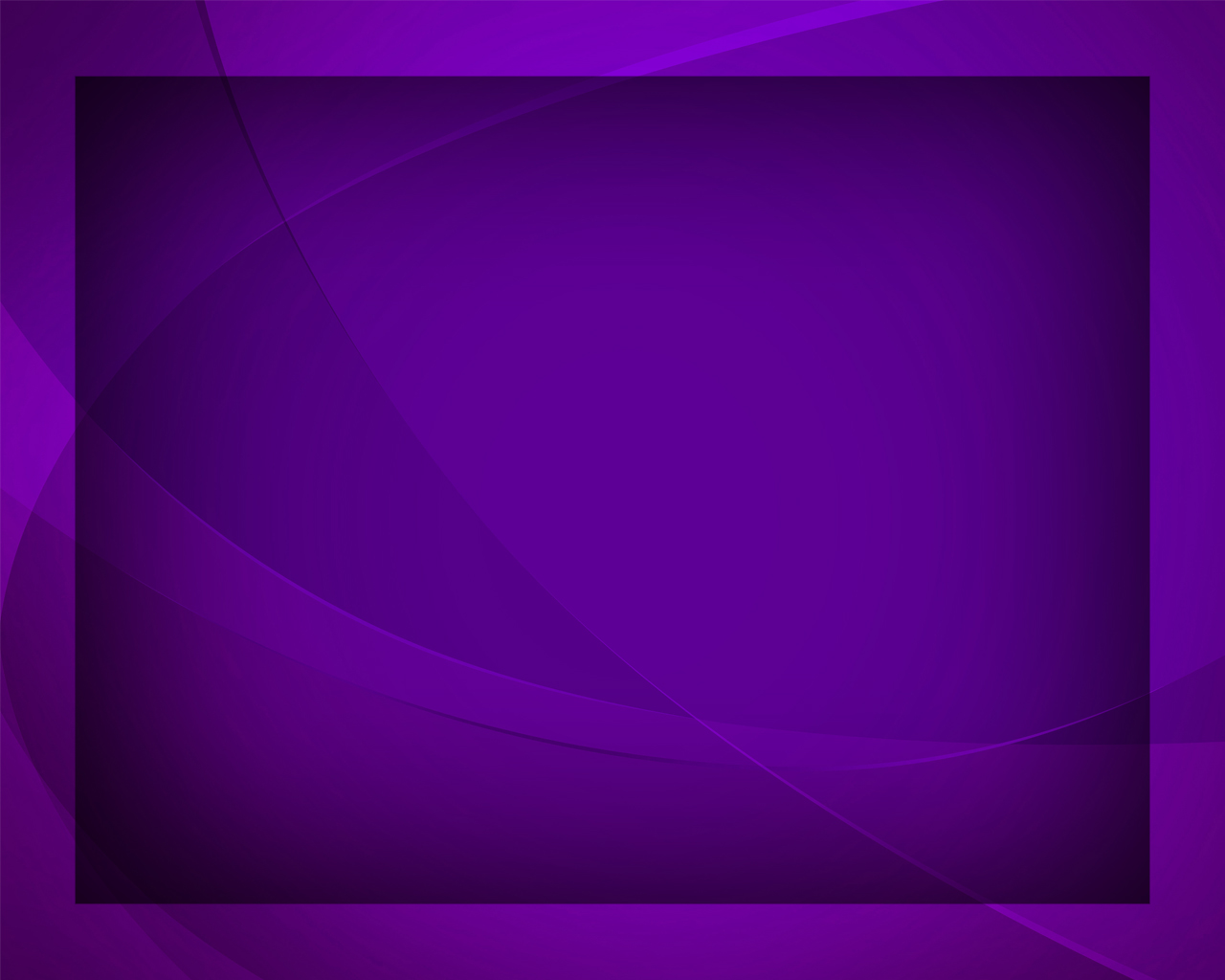 Всем тем, кто 
в этой жизни тленной 
Стремился 
к светлым небесам
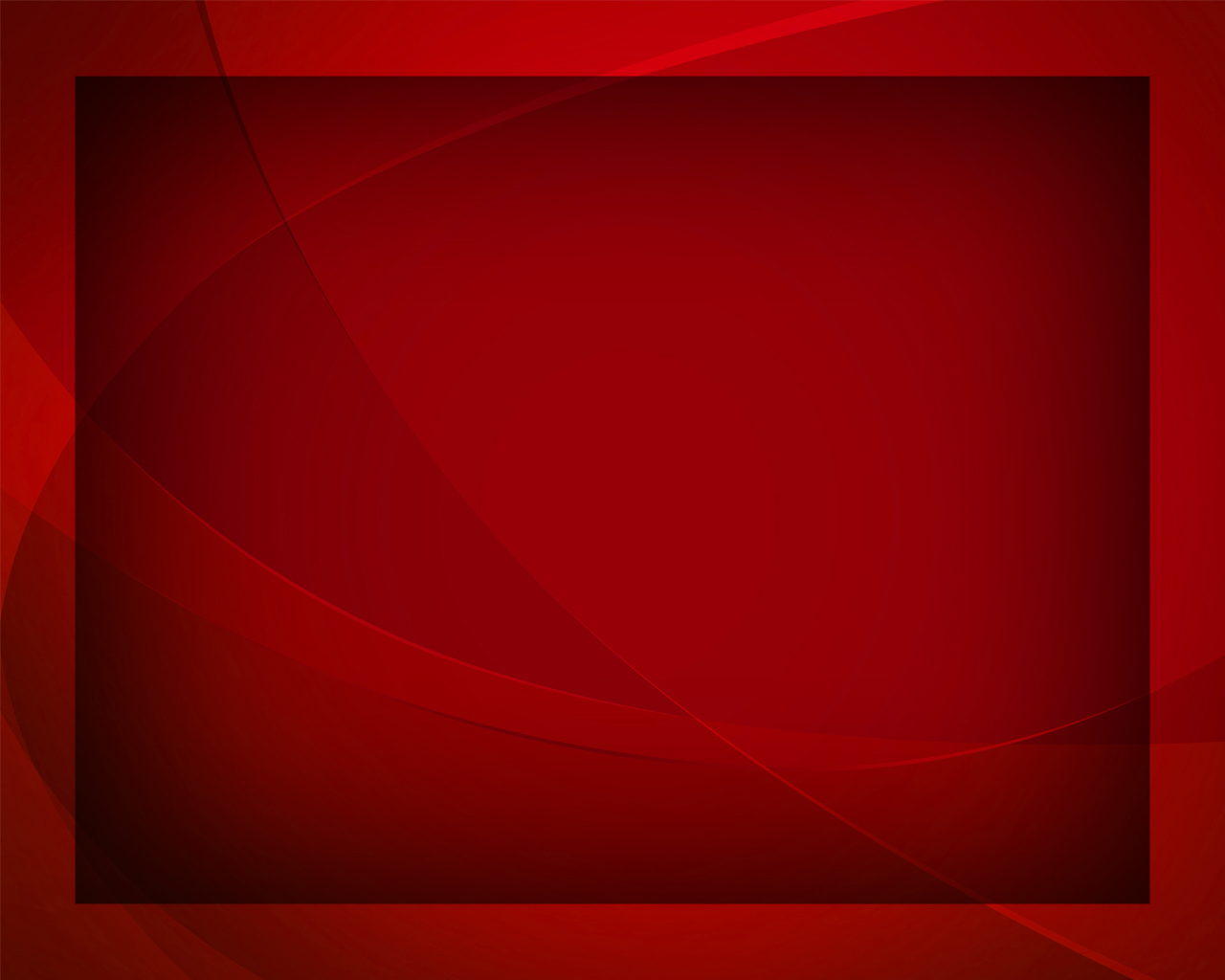 Я знаю, жив 
мой Искупитель.
В могилу пусть мой прах сойдёт,
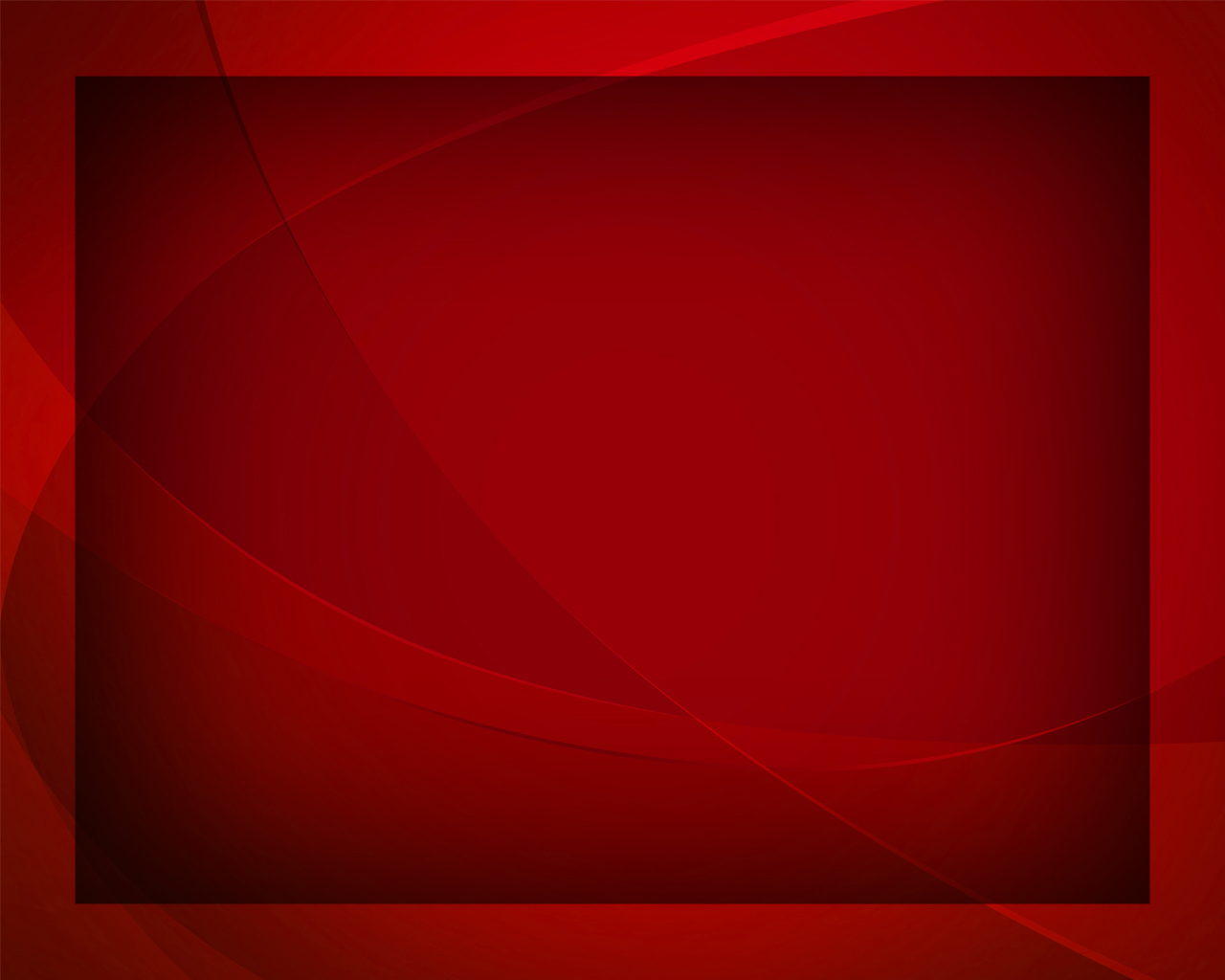 В последний день в Свою обитель  
К Себе меня 
Он вознесёт.
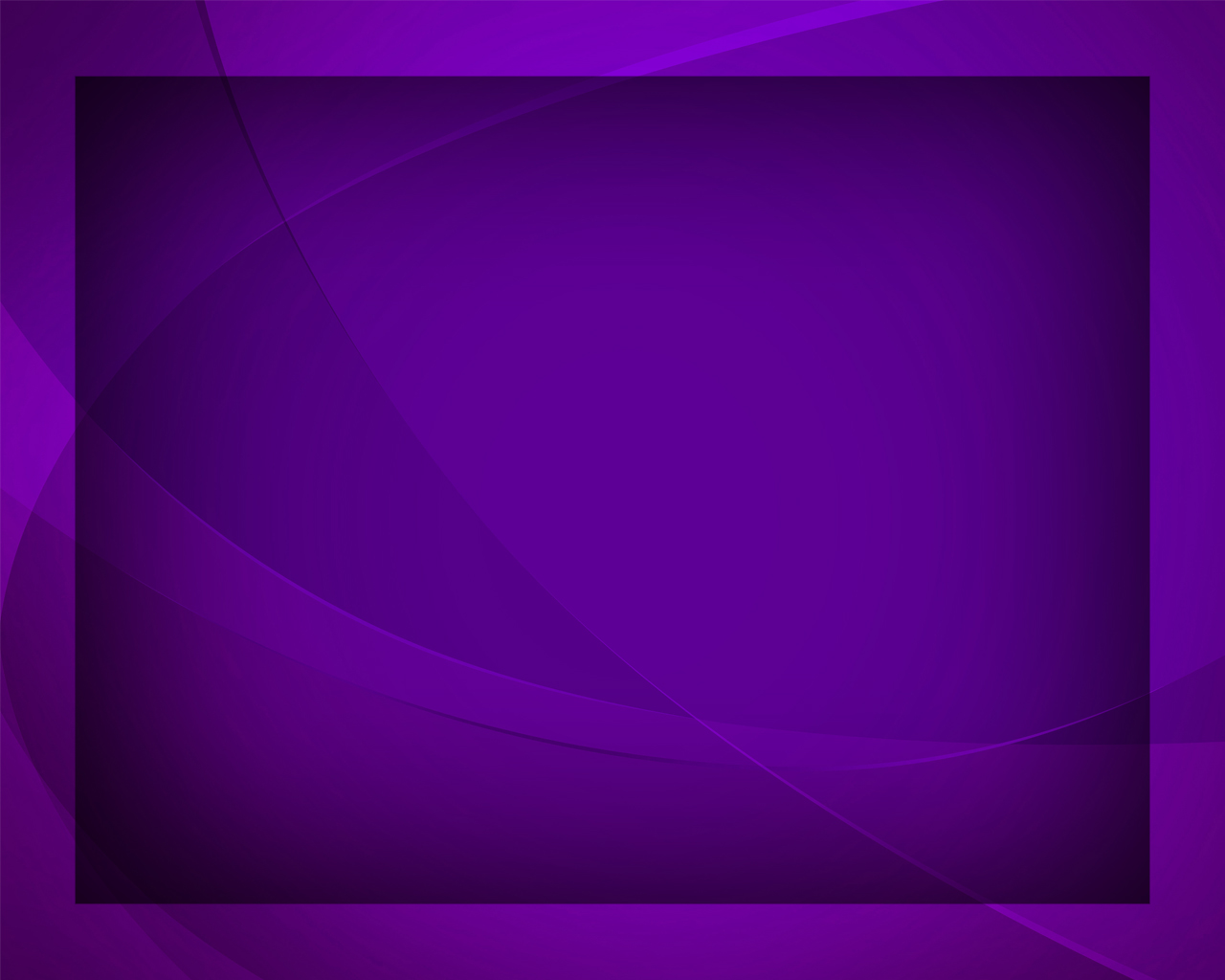 Я – воскресение
 и жизнь,
Над вечной жизнью Властелин.
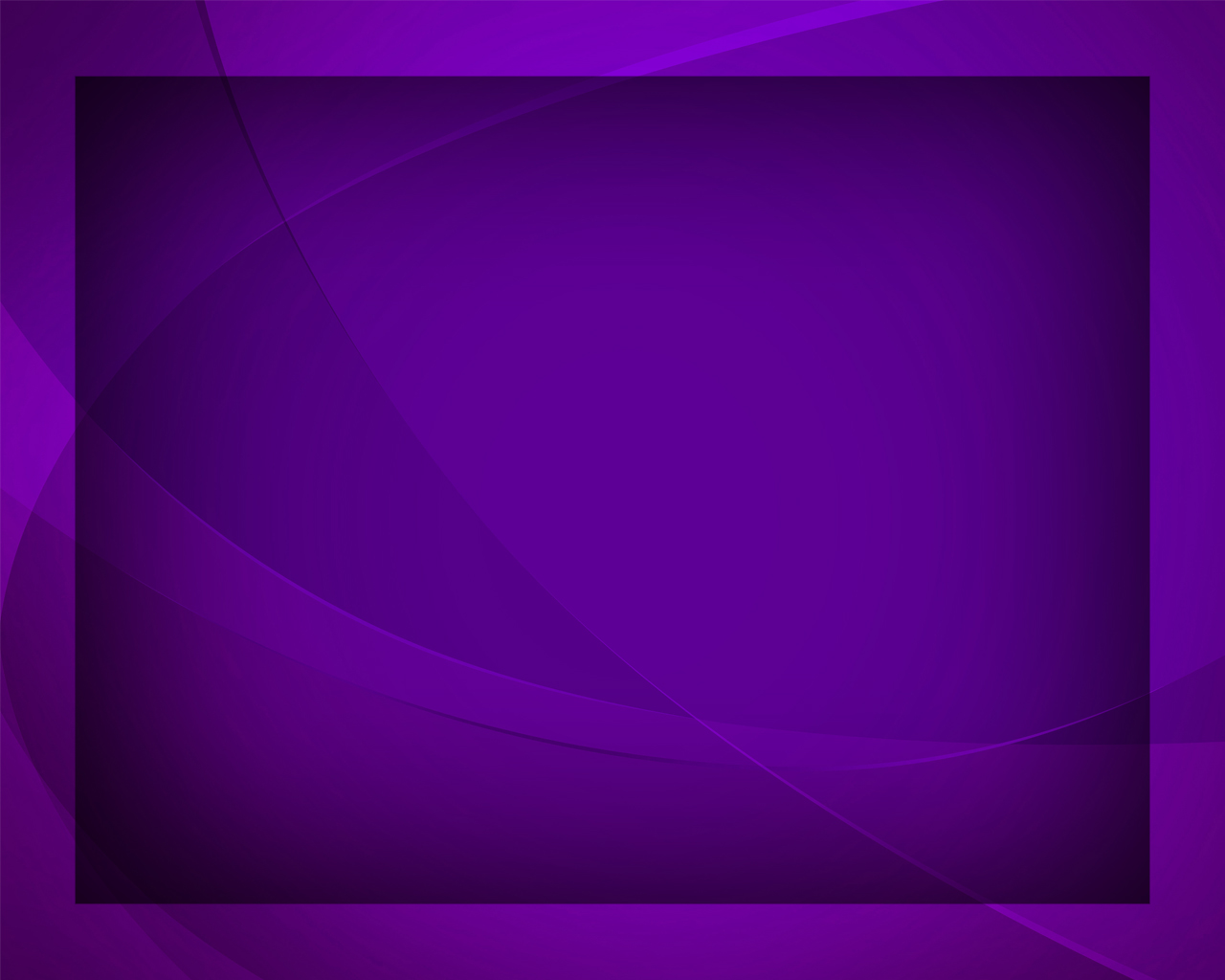 Я жизни дар 
явлю бесценный 
Своим искупленным рабам,
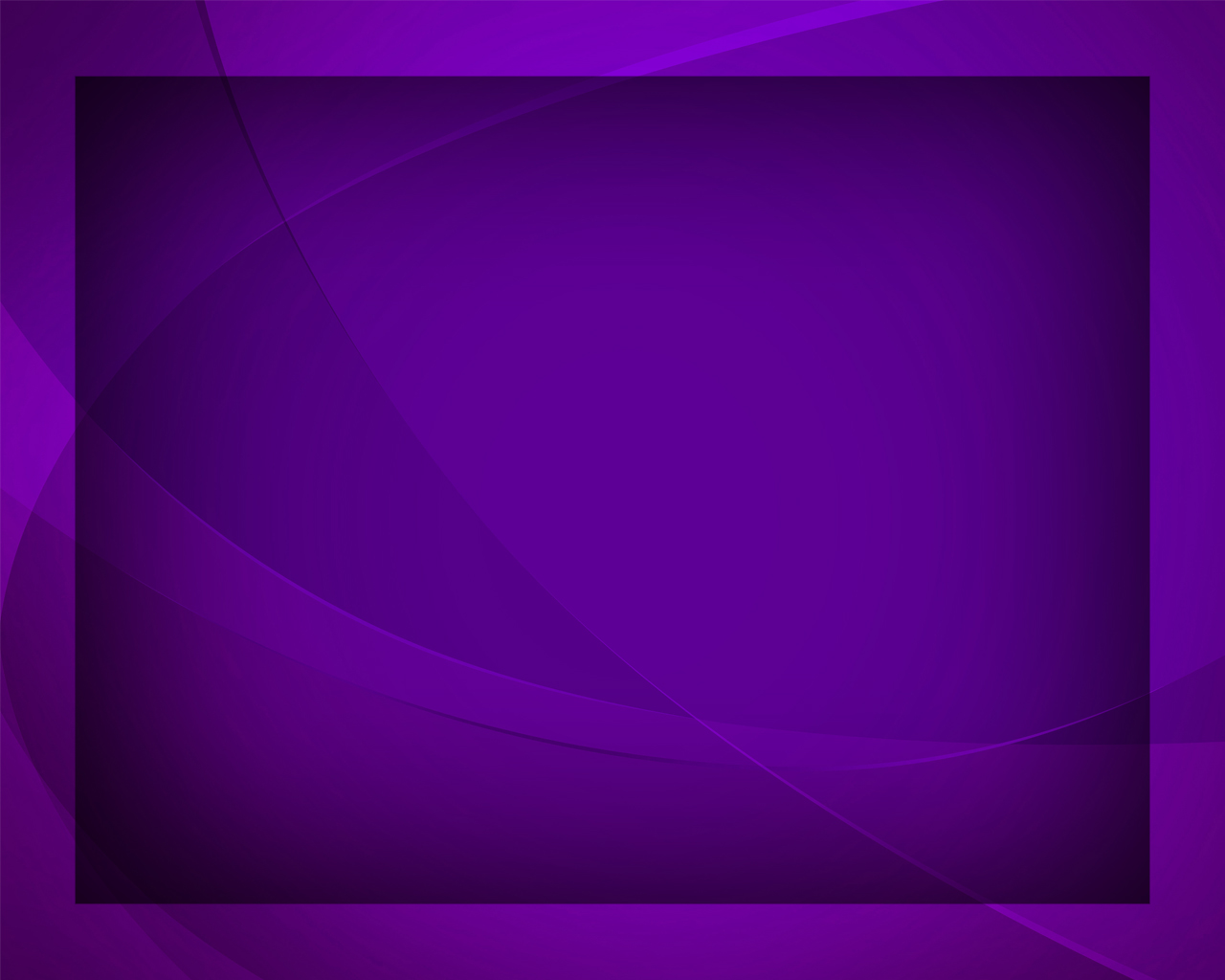 Всем тем, кто 
в этой жизни тленной 
Стремился 
к светлым небесам
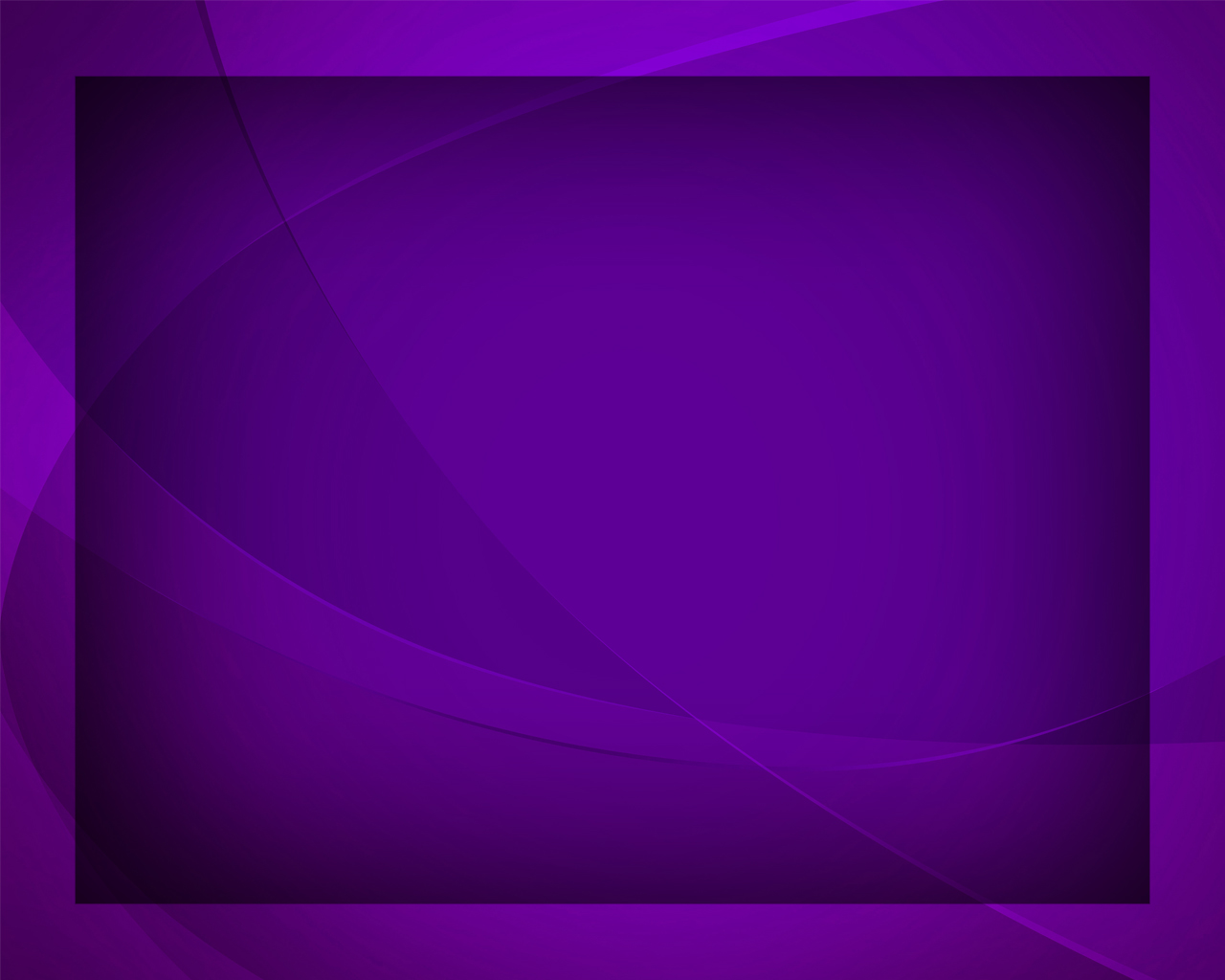